July 2020
TG22 Spectrum Sharing Opening ReportVirtual Meeting Apurva N. ModyChair, TG22
Slide 1
Apurva Mody, A5 Systems, WhiteSpace Alliance
July 2020
TG22 Spectrum Sharing Opening Report
Accomplishments:
Sponsor Ballot on Draft 5 Completed
Addressed and Resolved the Comments
Started the Sponsor Ballot Re-circ on Draft 6 – The Sponsor Ballot Re-circ on Draft 6 ends on July 15th 2020. 

Actions
Please go to imat.ieee.org and fill in your attendance for this session.
Slide 2
Apurva Mody, A5 Systems, WhiteSpace Alliance
July 2020
Status of the 802.15.22.3 Sponsor Ballot Re-circ on Draft 6 – Ends on July 15th 2020
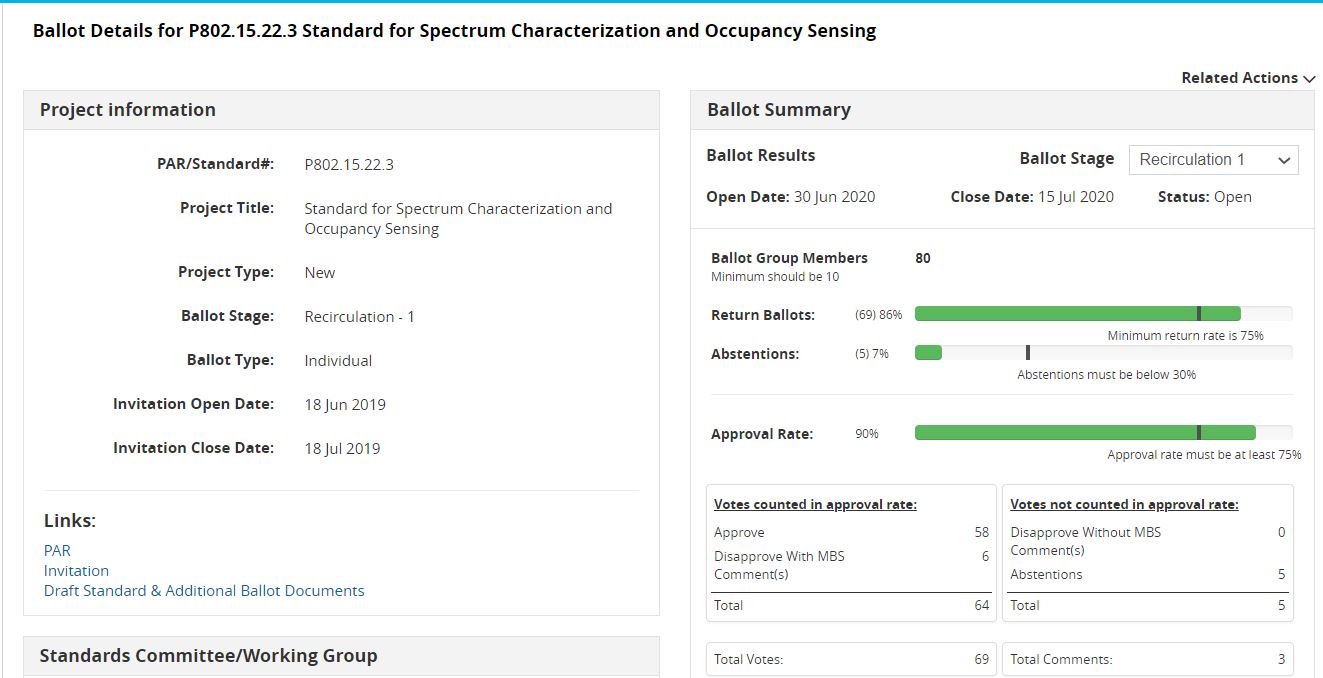 Slide 3
Apurva Mody, A5 Systems, WhiteSpace Alliance
July 2020
TG22 Spectrum Sharing Closing ReportCRG for IEEE P802.22.3 Sponsor Ballot
Move that 802.15 WG approve the formation of a Comment Resolution Group (CRG) for the SA balloting of the P802.15.22.3 D06 with the following membership: Apurva Mody (Chair), Oliver Holland, Roger Hislop, Gianfranco Miele, Ranga Reddy, Mike Cotton, Harry Bims, Douglas Boulware. The 802.15.22.3 CRG is authorized to approve comment resolutions, edit the draft according to the comment resolutions, and to approve the start of recirculation ballots of the revised draft on behalf of the 802.15 WG. Comment resolution on recirculation ballots between sessions will be conducted via reflector email and via teleconferences announced to the reflector as per the LMSC 802 WG P&P.
Mover: Mike Cotton
Second: Oliver Holland
Approve 5 / Disapprove 0 / Abstain 1
July 2019
Apurva Mody, A5 Systems, WhiteSpace Alliance
July 2020
TG22 Spectrum Sharing Closing ReportGoals for the Meeting
Comment Resolution on Draft 6 and Issue Draft 7 for Re-circ
Motion for conditional approval to forward Draft 7 to the RevCom
Slide 5
Apurva Mody, A5 Systems, WhiteSpace Alliance
July 2020
TG22 Spectrum Sharing Closing ReportIEEE P802.22.3 Spectrum Characterization and Occupancy to Sponsor Ballot
Motion
Conditional Approval to send 802.15.22.3 D07 to SA RevComConfirm the CSD for 802.15.22.3 in https://mentor.ieee.org/802.22/dcn/19/22-19-0028-01-0003-updated-csd-for-p802-22-3-transfer-of-project-to-ieee-802-15-wg.docx

Mover: Mike Cotton
Second: Oliver Holland
Approve 5 / Disapprove 0 / Abstain 1
July 2019
Apurva Mody, A5 Systems, WhiteSpace Alliance